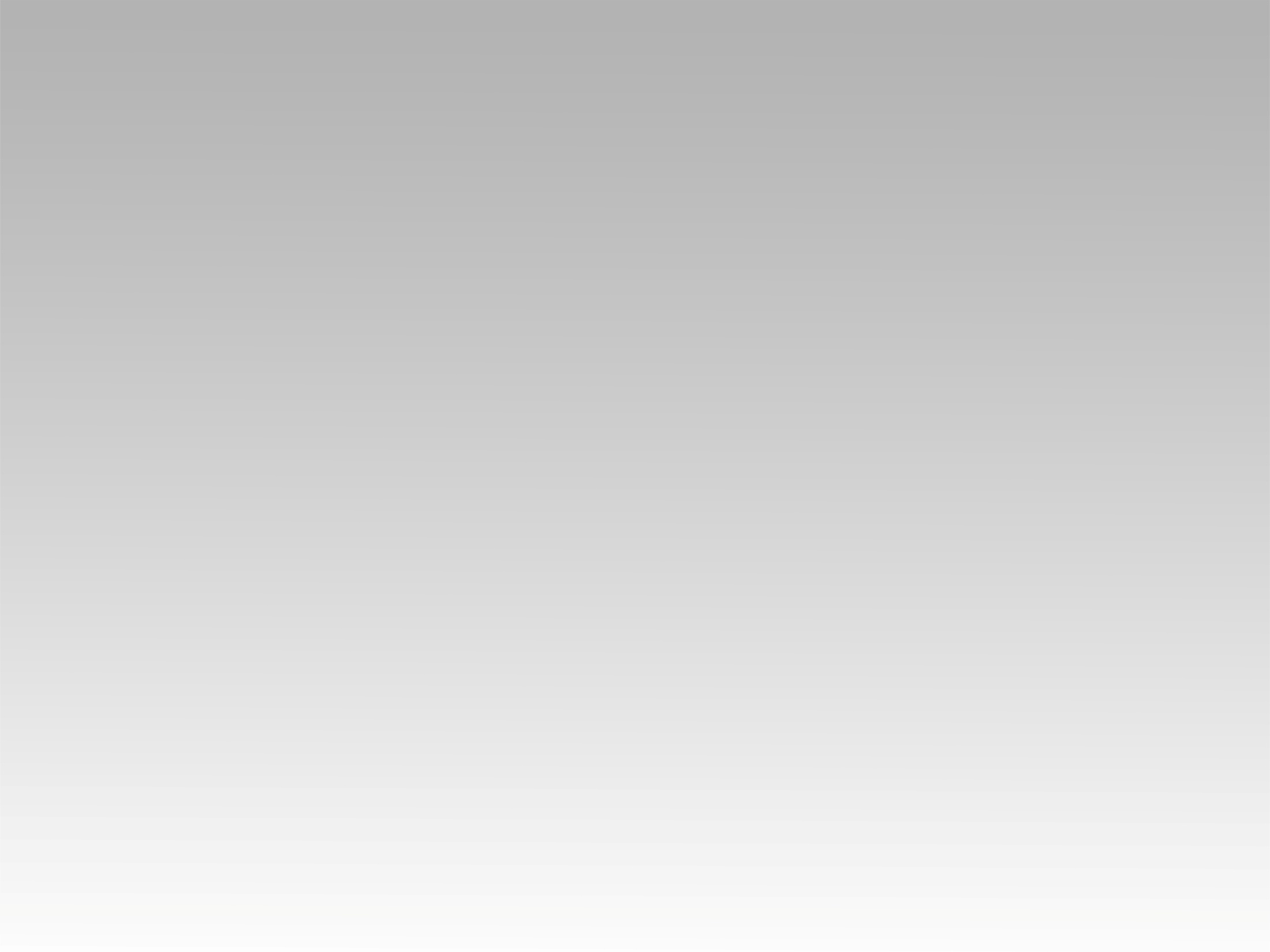 تـرنيــمة
 أنا بطلب مجدك
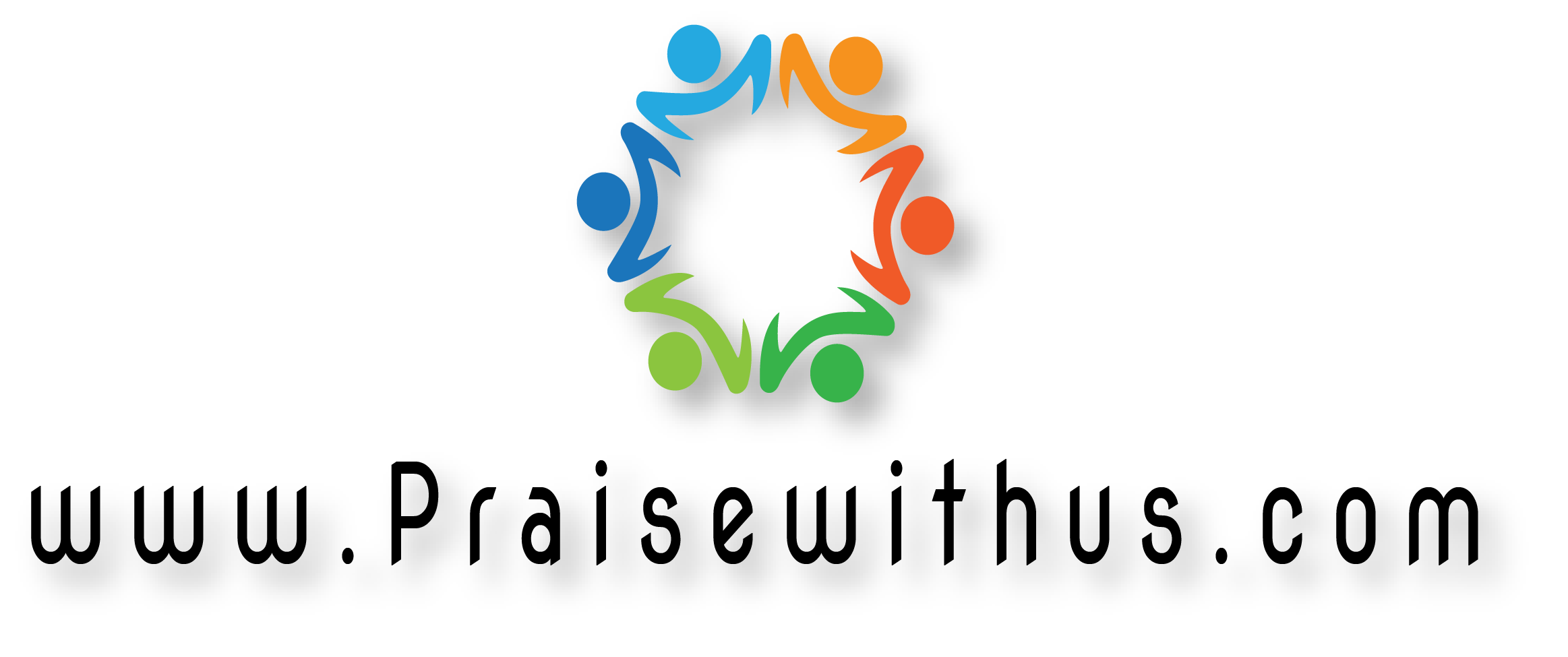 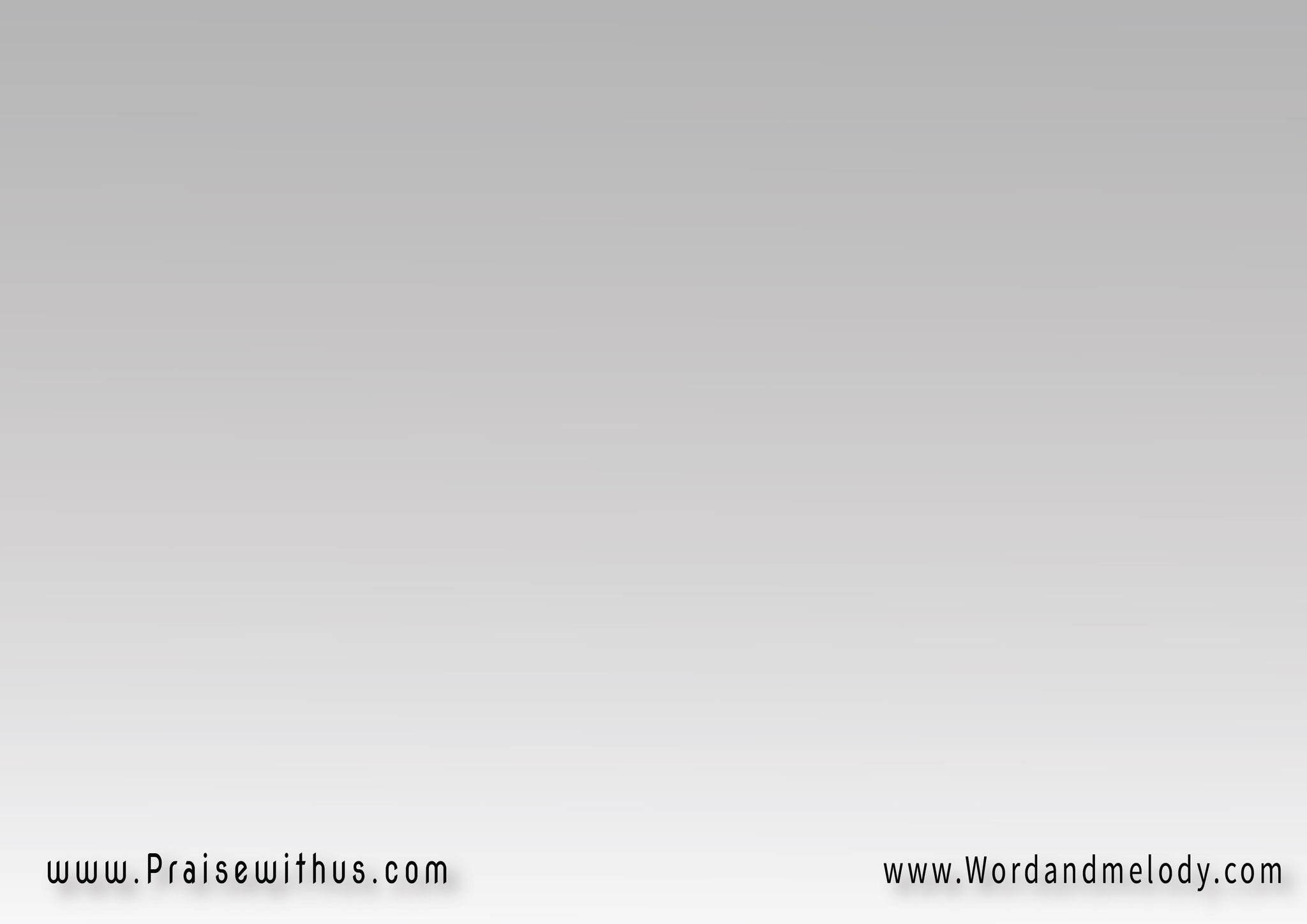 القرار:
 أنا باطلب مجدك 
وريني  مجدك
وإذا كان في عيني 
قشور شيلها بيدك
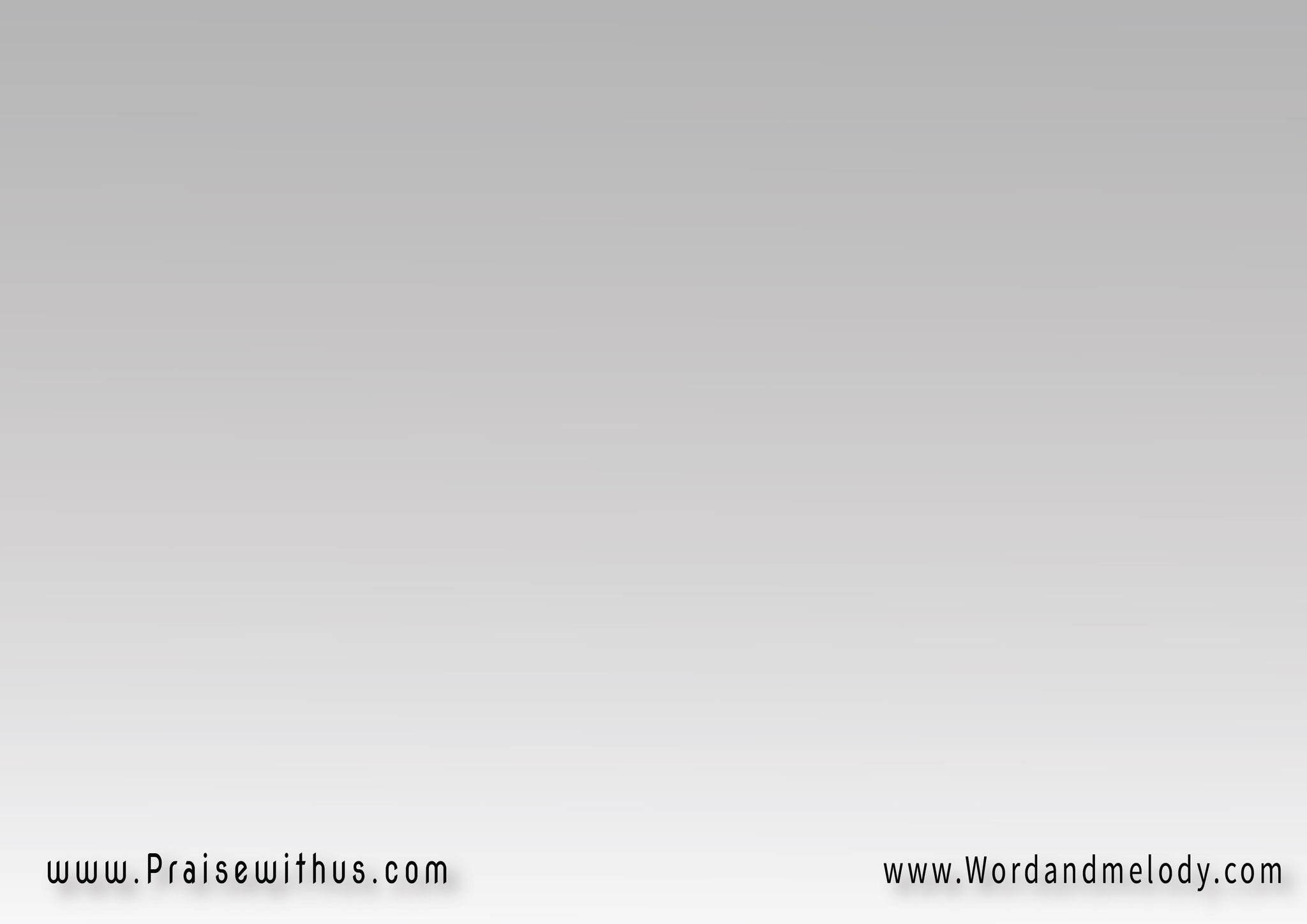 1-
(يا يسوع أنت إحتياجي 
باتمسك بيـــــــــك
وأنت فرحي وتاجي 
أنا عيني عليـــك) 2
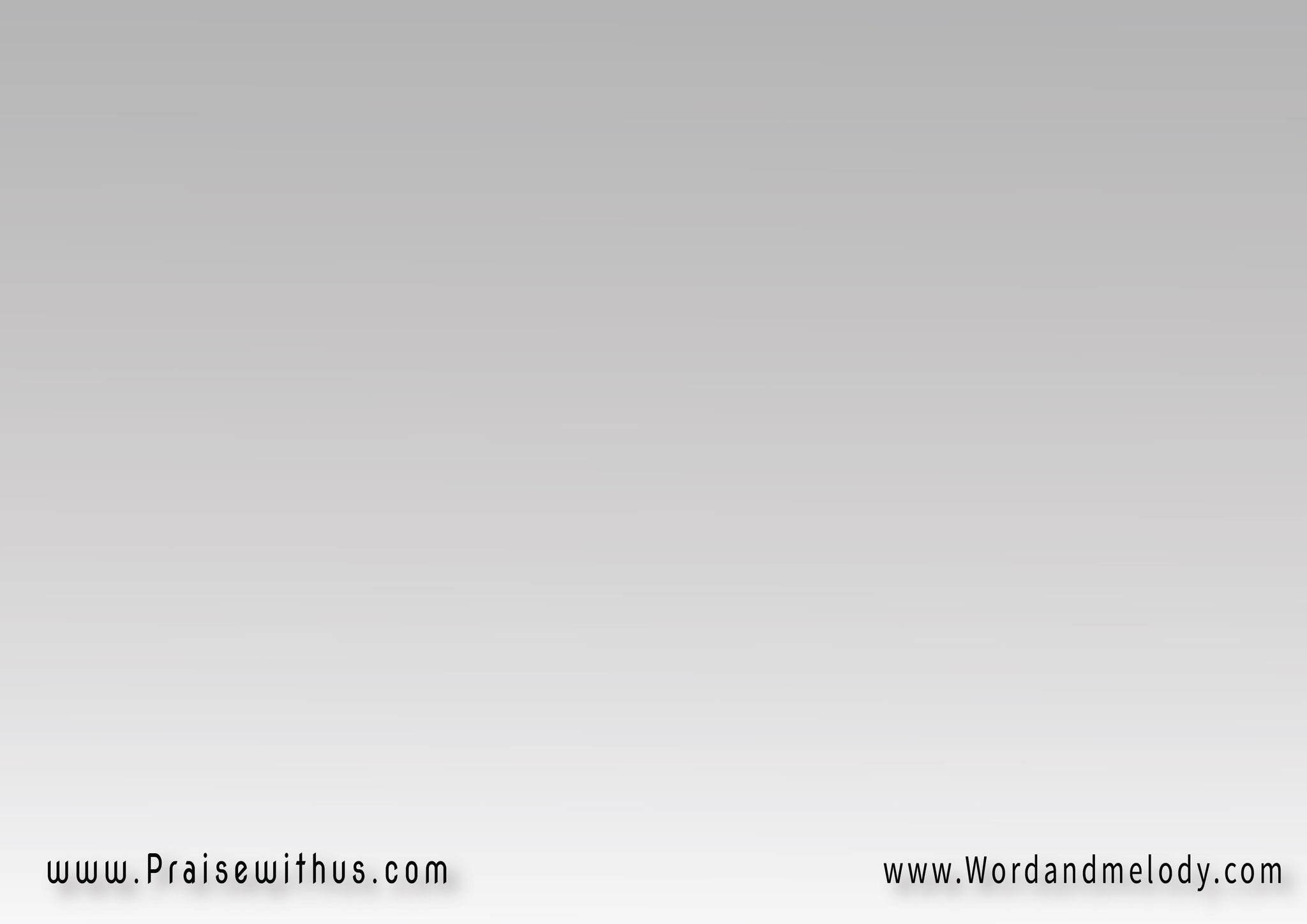 القرار:
 أنا باطلب مجدك 
وريني  مجدك
وإذا كان في عيني 
قشور شيلها بيدك
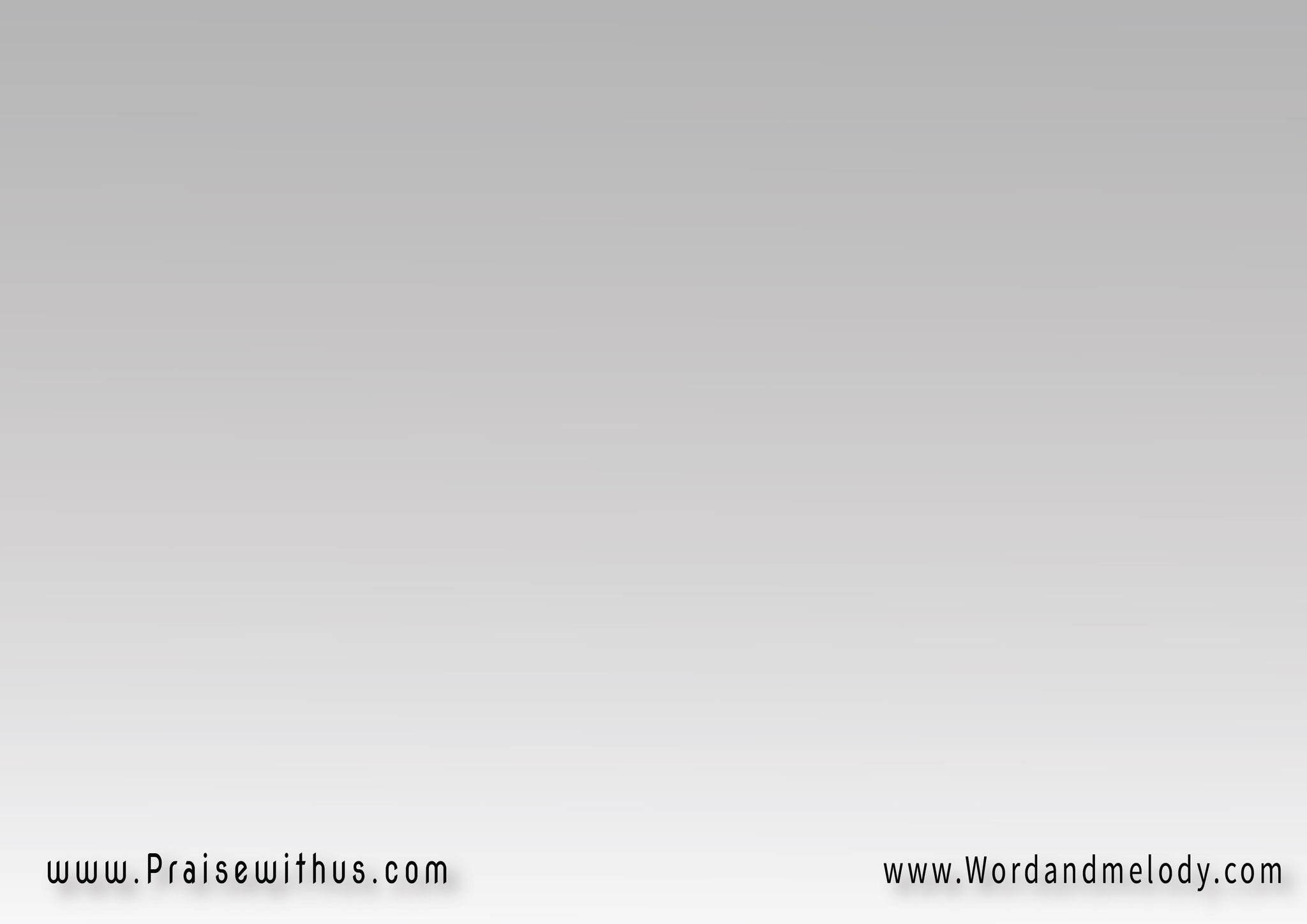 2-
(وإن كان في قلبي خطية وراعيتها كتيـــر
خلصني من العبودية
 بقوة تحريــــر) 2
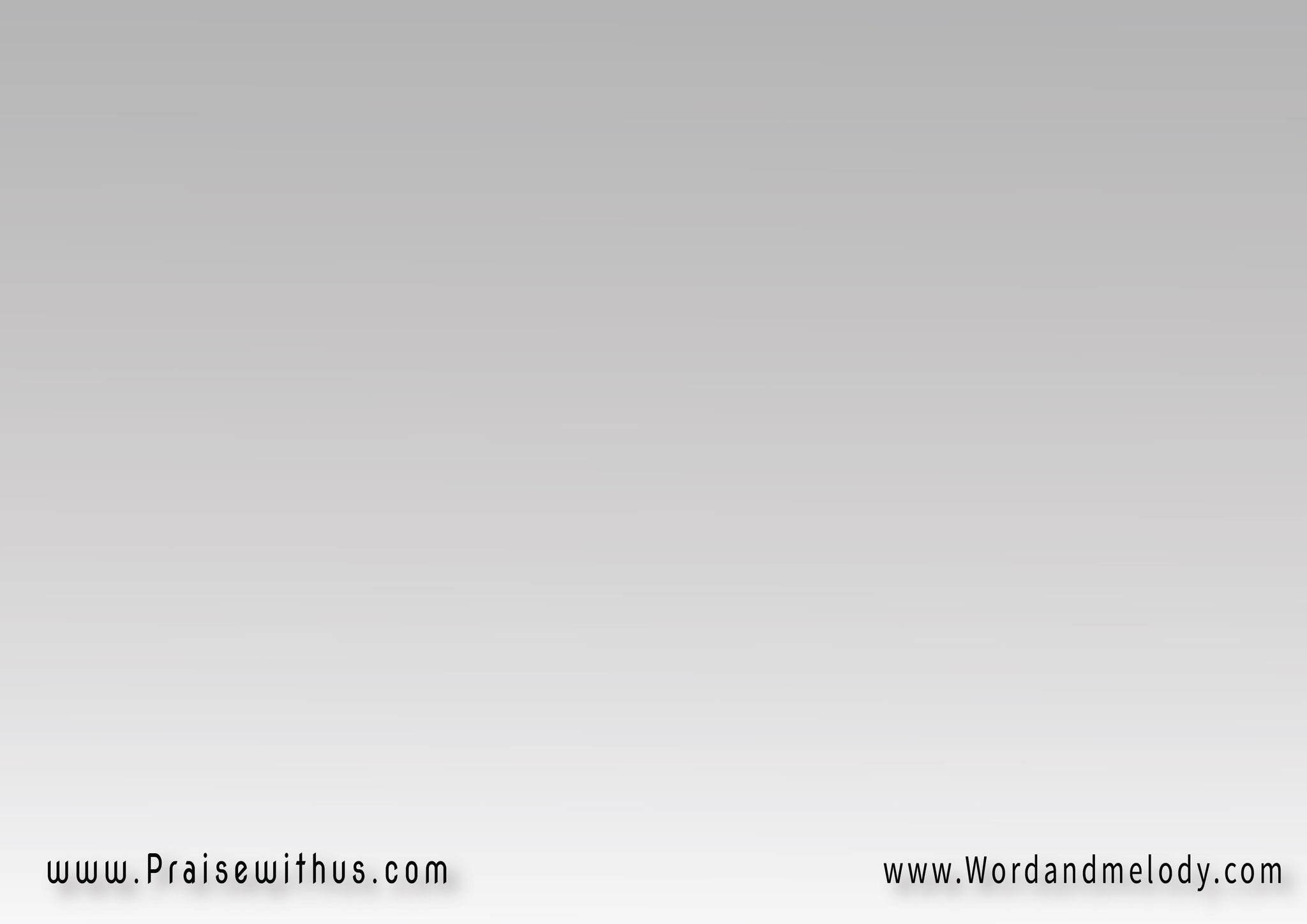 القرار:
 أنا باطلب مجدك 
وريني  مجدك
وإذا كان في عيني 
قشور شيلها بيدك
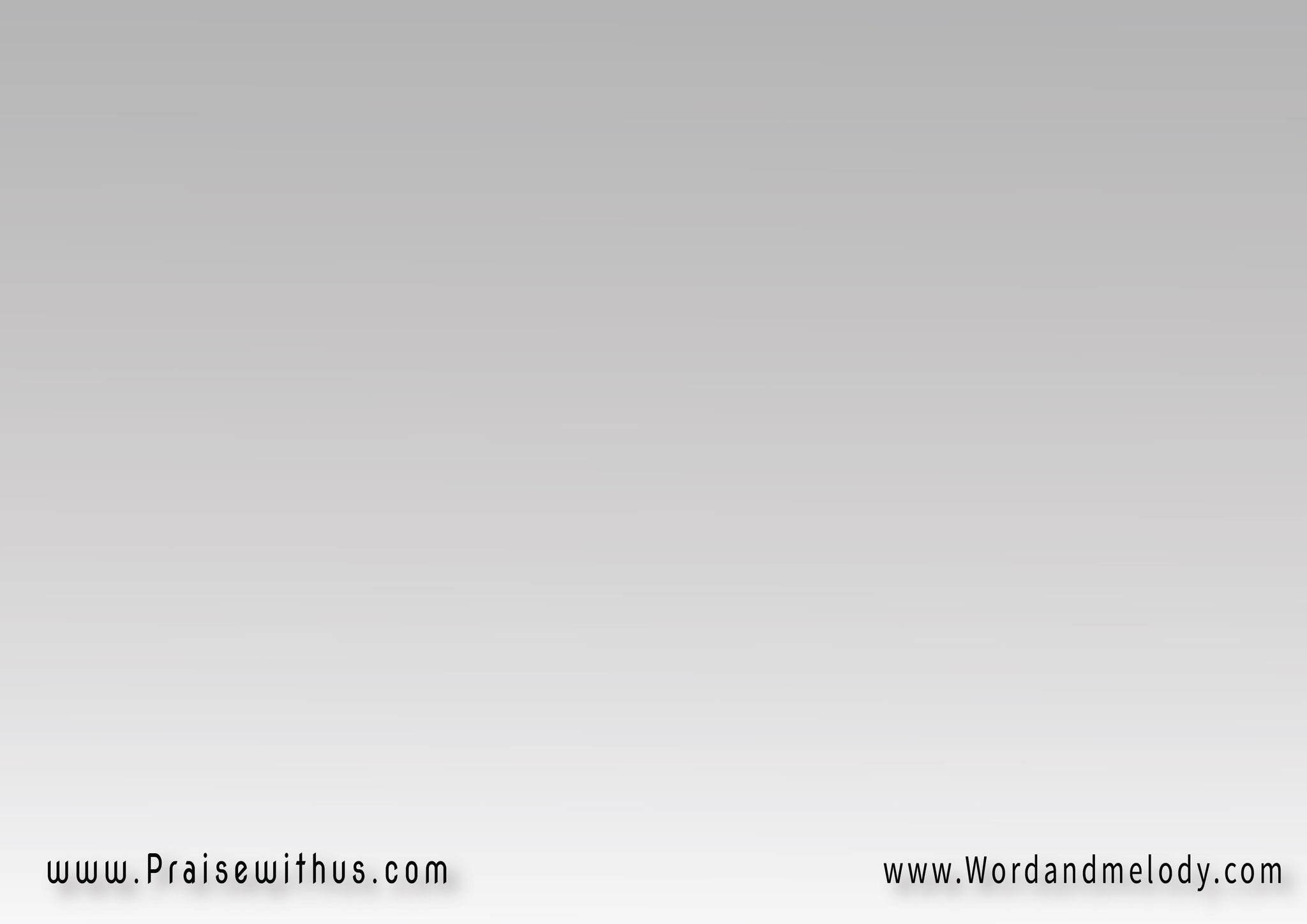 3-
(أنا مستنيك يا فادي 
وقلبي عطشــان
رؤية شخصك تحييني 
ونبعك مليــــان) 2
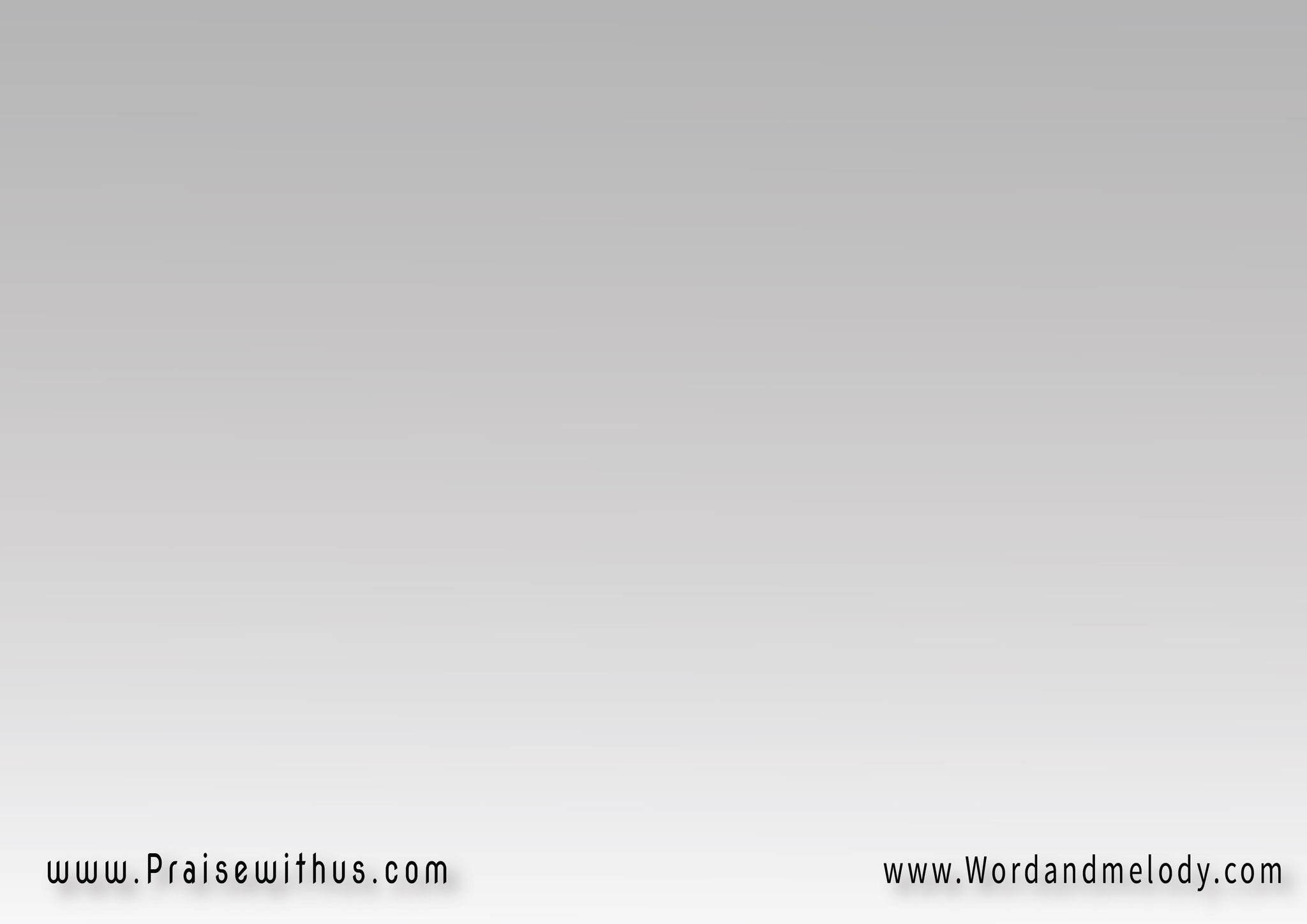 القرار:
 أنا باطلب مجدك 
وريني  مجدك
وإذا كان في عيني 
قشور شيلها بيدك
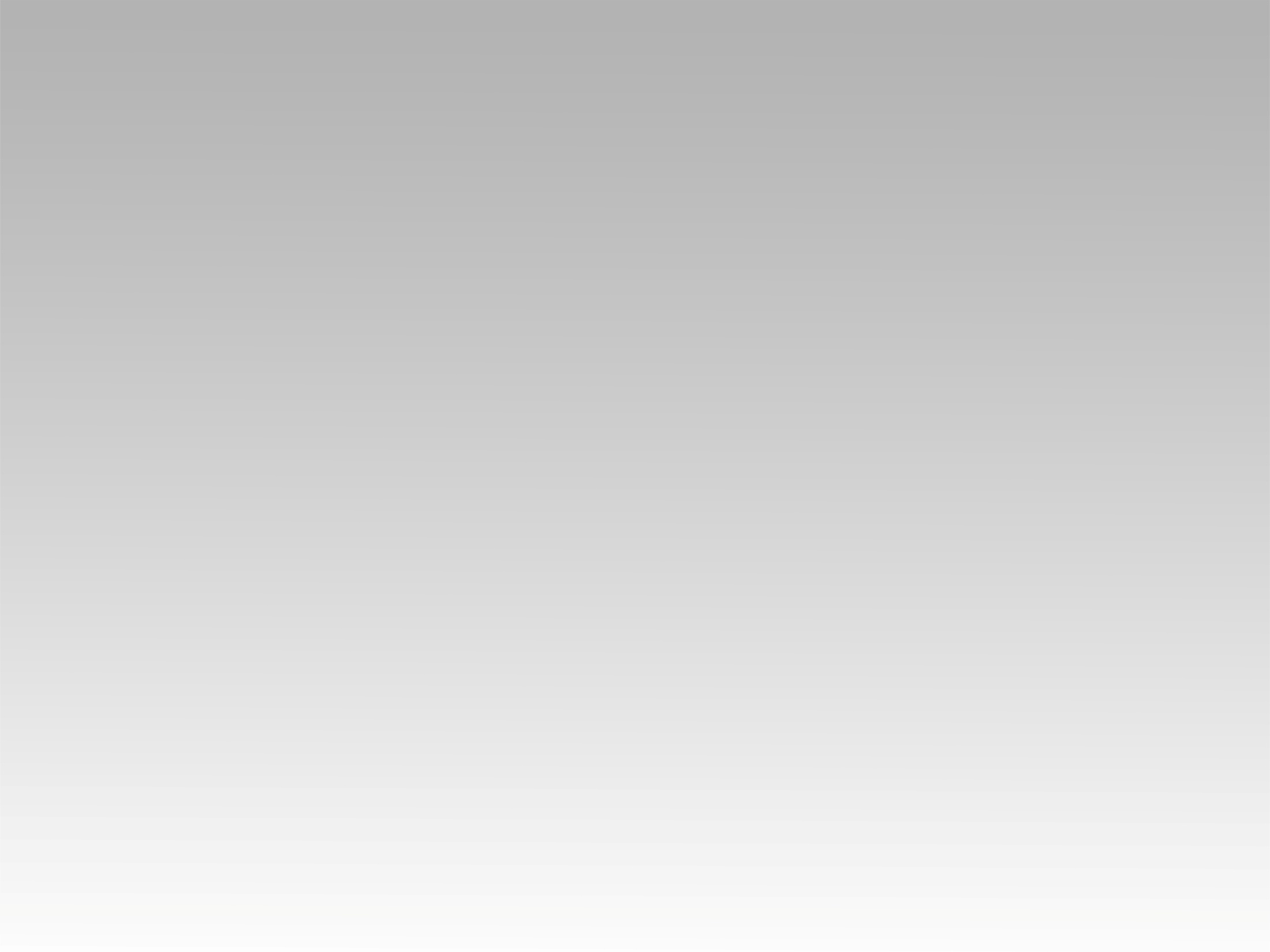 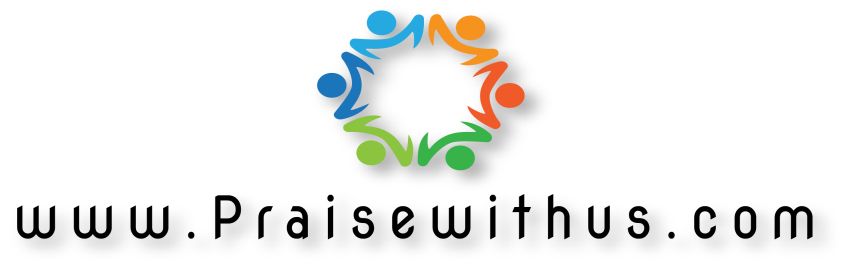